悲天悯人的神
10/21/2012
东西坏了，我们通常怎么办？
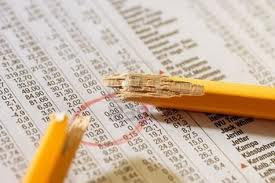 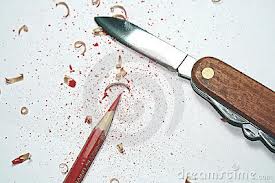 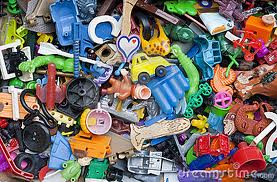 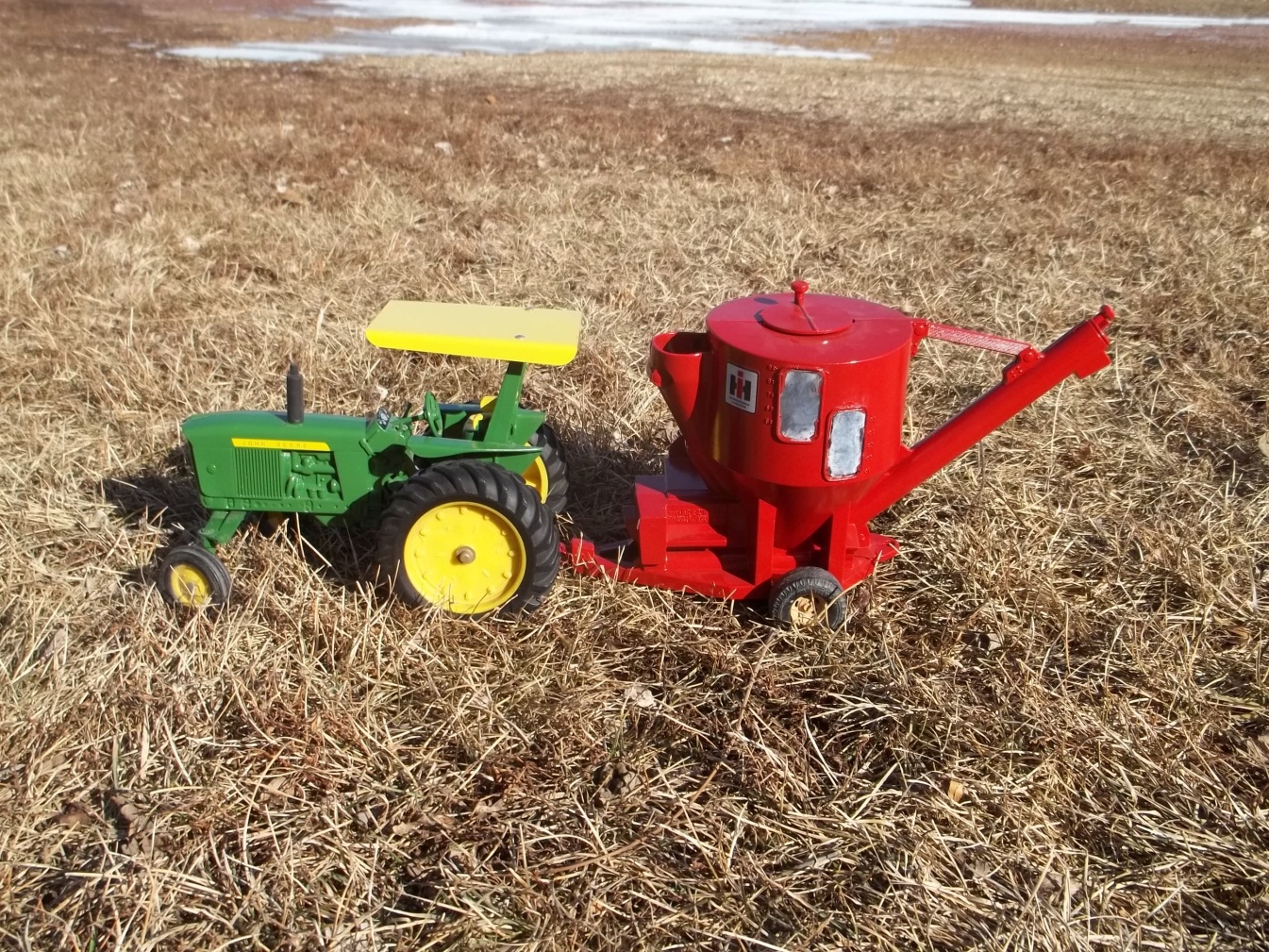 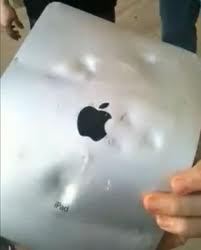 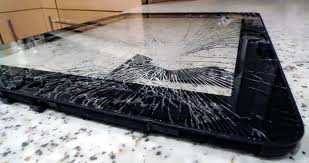 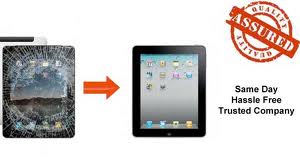 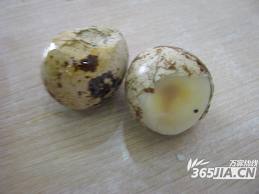 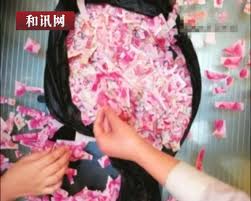 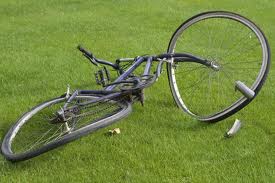 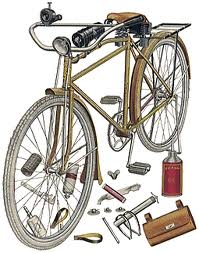 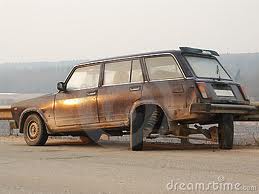 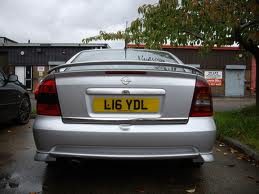 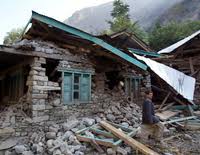 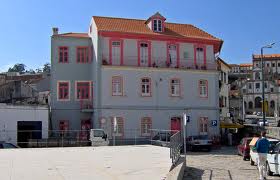 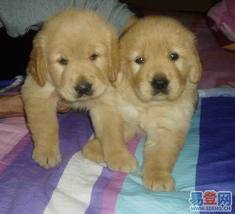 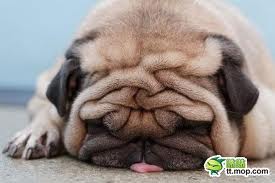 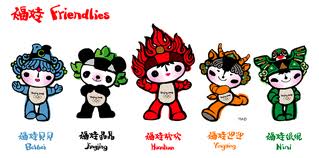 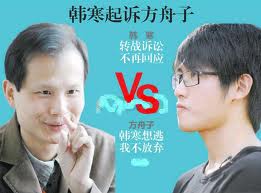 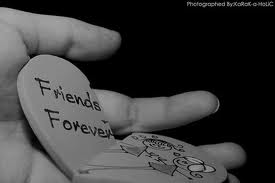 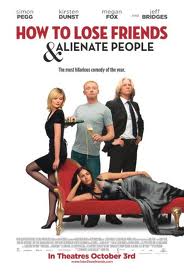 结论：通常的办法及其原因
丢弃：不想继续
换新
不能修
能修，但修理》换新
能修，但不珍惜旧的
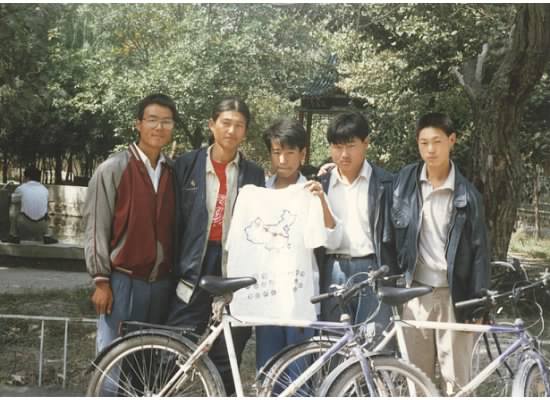 结论：通常的办法及其原因
修复
想修：
能修：甚至不顾代价
例：《残棋》
例：朋友所珍爱的自行车
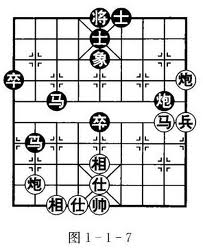 东西坏了，神怎么办
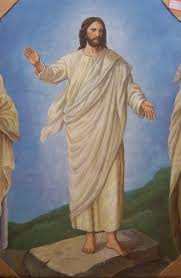 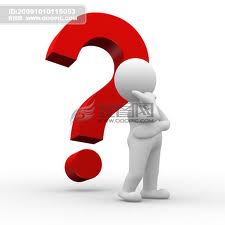 想修
创造万物－感情基础
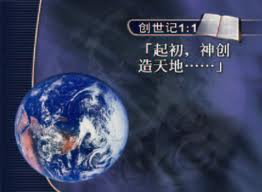 悲天悯人－感情发展
创3:19上帝用土所造成的野地各样走兽和空中各样飞鸟都带到那人面前，看他叫什么。那人怎样叫各样的活物，那就是它的名字。。22 耶和华上帝就用那人身上所取的肋骨造成一个女人，领她到那人跟前
约拿4:9 上帝对约拿说：“你因这棵蓖麻发怒合乎理吗？”他说：“我发怒以至于死，都合乎理！” 10 耶和华说：“这蓖麻不是你栽种的，也不是你培养的；一夜发生，一夜干死，你尚且爱惜； 11 何况这尼尼微大城，其中不能分辨左手右手的有十二万多人，并有许多牲畜，我岂能不爱惜呢？”
能修
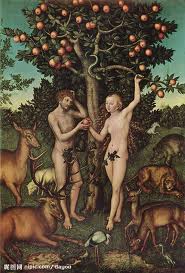 修复步骤
宣告
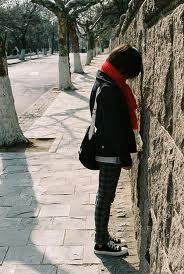 隔离
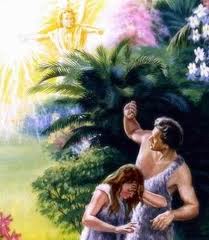 3：22诗体翻译（注意交叉平形体的美感）
A耶和华神说，那人已经成为一个独立体。
B从那棵树能知道善恶。
C现在恐怕他伸手
B'又摘生命树的果子吃，
A'就永远活着。
3:24于是把他赶出去了；又在伊甸园的东边安设基路伯和四面转动发火焰的剑，要把守生命树的道路。
医治/修复
代价




脚跟
创3:15我又要叫你和女人彼此为仇；你的后裔和女人的后裔也彼此为仇。女人的后裔要伤你的头；你要伤他的脚跟。
彼得前书2:24他被挂在木头上，亲身担当了我们的罪，使我们既然在罪上死，就得以在义上活。因他受的鞭伤，你们便得了医治。
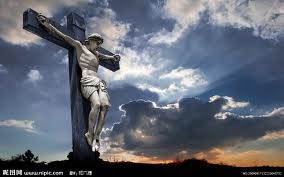 代价
3:21耶和华上帝为亚当和他妻子用皮子做衣服给他们穿。





彼得前书2:24他被挂在木头上，亲身担当了我们的罪，使我们既然在罪上死，就得以在义上活。因他受的鞭伤，你们便得了医治。
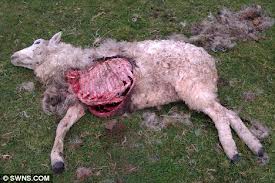 義
面对悲天悯人的神的修复，我们怎么办？
忧愁，拒绝？
否认败坏事实
否认修复能力
面对悲天悯人的神的修复，我们怎么办？
喜乐，迎接！
承认败坏事实
承认修复能力
義